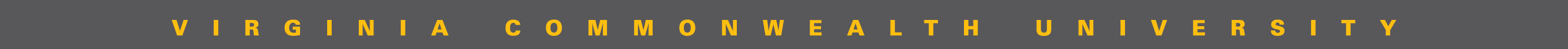 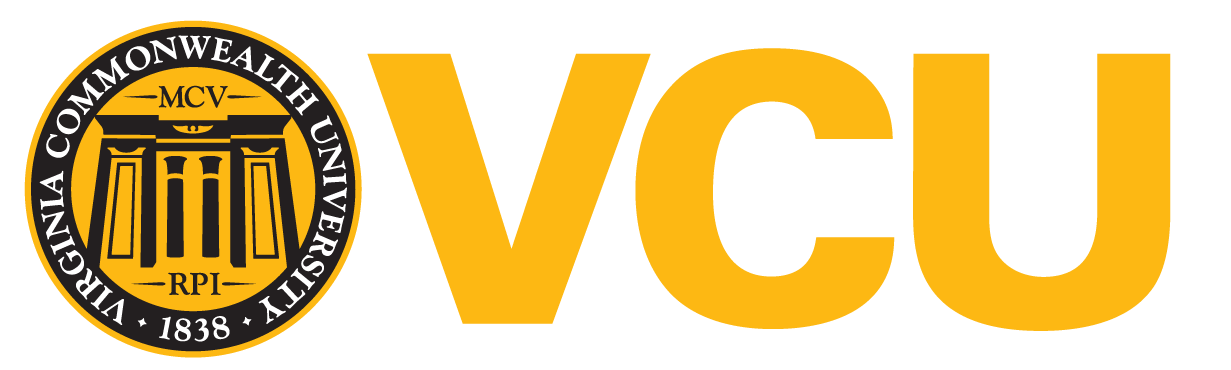 The job satisfaction-performance literature is biased
Sven Kepes and Michael A. McDaniel
Introduction
Meta-analytic findings are viewed as a primary means for generating cumulative knowledge and bridging the often lamented gap between research and practice.
Concerns regarding meta-analytic results and our cumulative knowledge exist.
Sensitivity analyses:
Sensitivity analyses in the context of meta-analysis concern the degree to which the results and conclusions of a meta-analysis remain stable when conditions of the data or the analysis change (Greenhouse & Iyengar, 2009). 
To the extent that results and conclusions remain stable, they can be considered robust.
Current study
Publication bias analyses were conducted to assess the robustness of the job satisfaction-job performance relation.

Method
Data source: Judge, Thoresen, Bono, and Patton (2001)
Publication bias analyses:
Trim and fill analysis
Contour-enhanced funnel plots
Cumulative meta-analysis by precision
Selection models (moderate and severe one-tailed)

Results
The job satisfaction-job performance relation is likely affected by publication bias.
Publication bias led to the likely overestimation of the relation by, on average, .07 or 35%.
This overestimation is likely due to suppression of low magnitude correlation estimates in 
Low complexity jobs (likely overestimated by up to 70%)
Longitudinal studies (likely overestimated by up to 50%)
Peer-subordinate ratings of performance (likely overestimated by up to 35%)
Meta-analytic and publication bias results:

















Robustness of results and conclusions of the analyses:
Forest plots (examples)
	





















Discussion
The job satisfaction-performance relation is likely overestimated by ~35%. 
Results reported in ranked journals, especially when performance is measured by peer/subordinate ratings, may not be trustworthy.
Our journal publication process is in need of revision.
The findings illustrate the need for a rigorous quantitative assessment of the robustness of meta-analytic results.
We encourage the use of sensitivity analyses in all meta-analytic reviews.
Aligned with the approach of triangulation and customer-centric science, we recommend the reporting of the range of results..
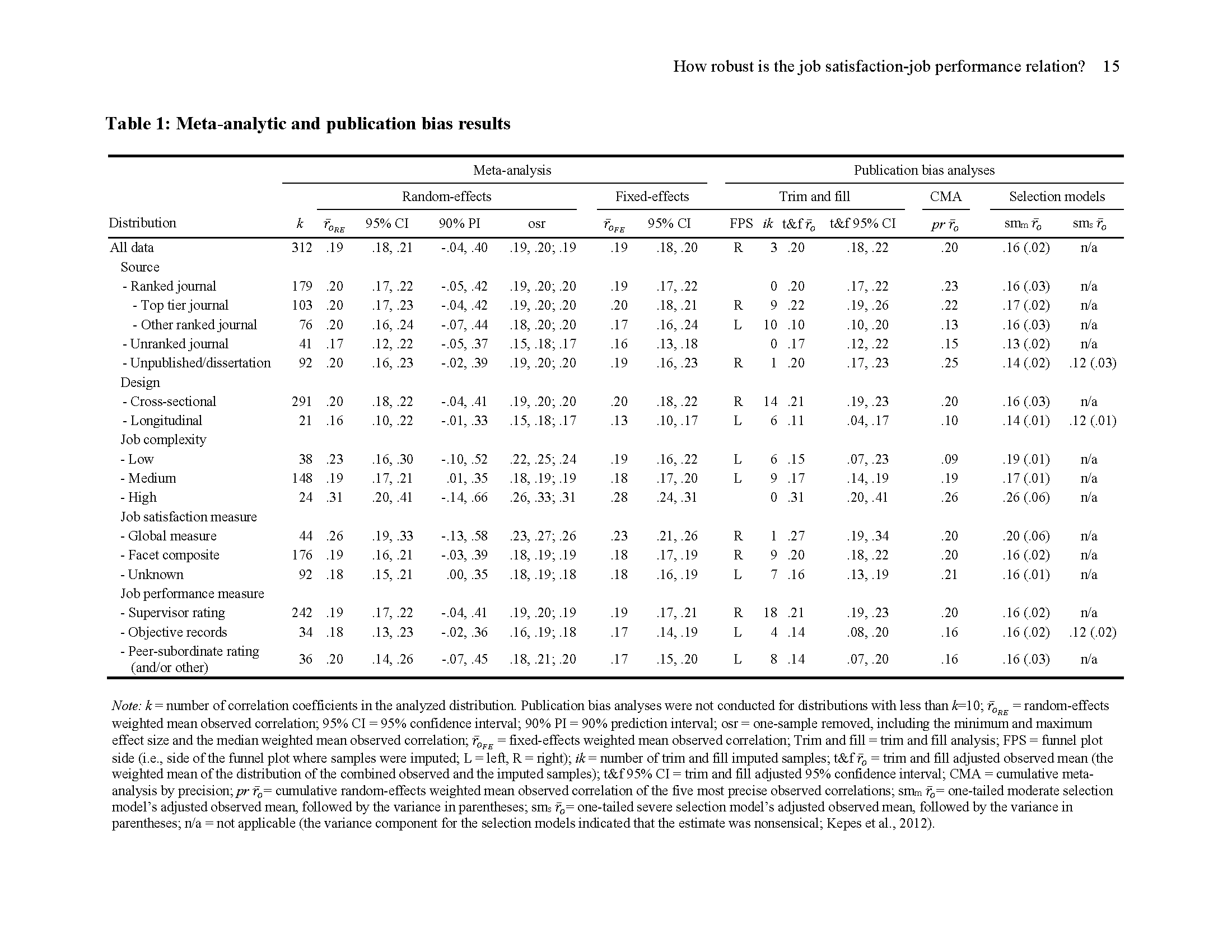 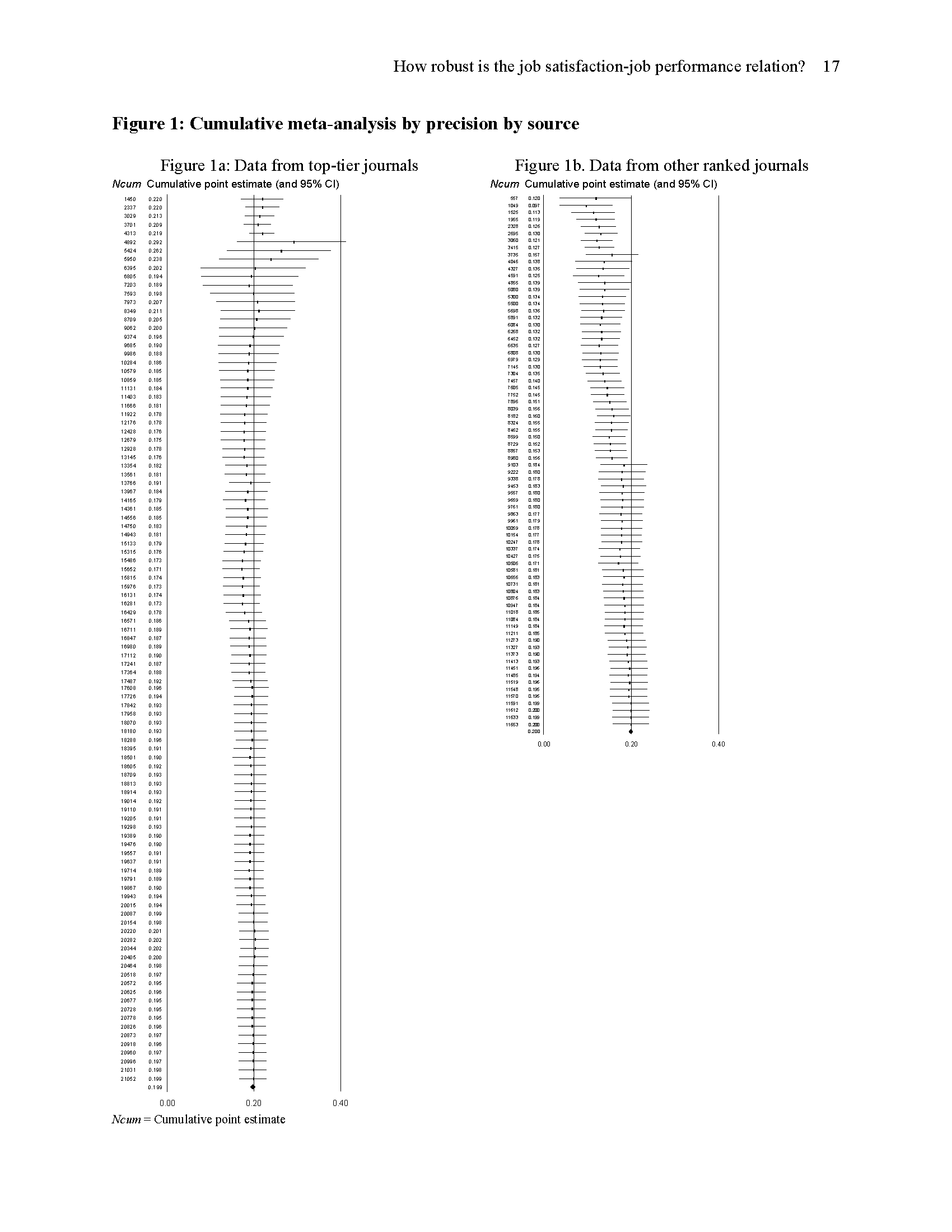 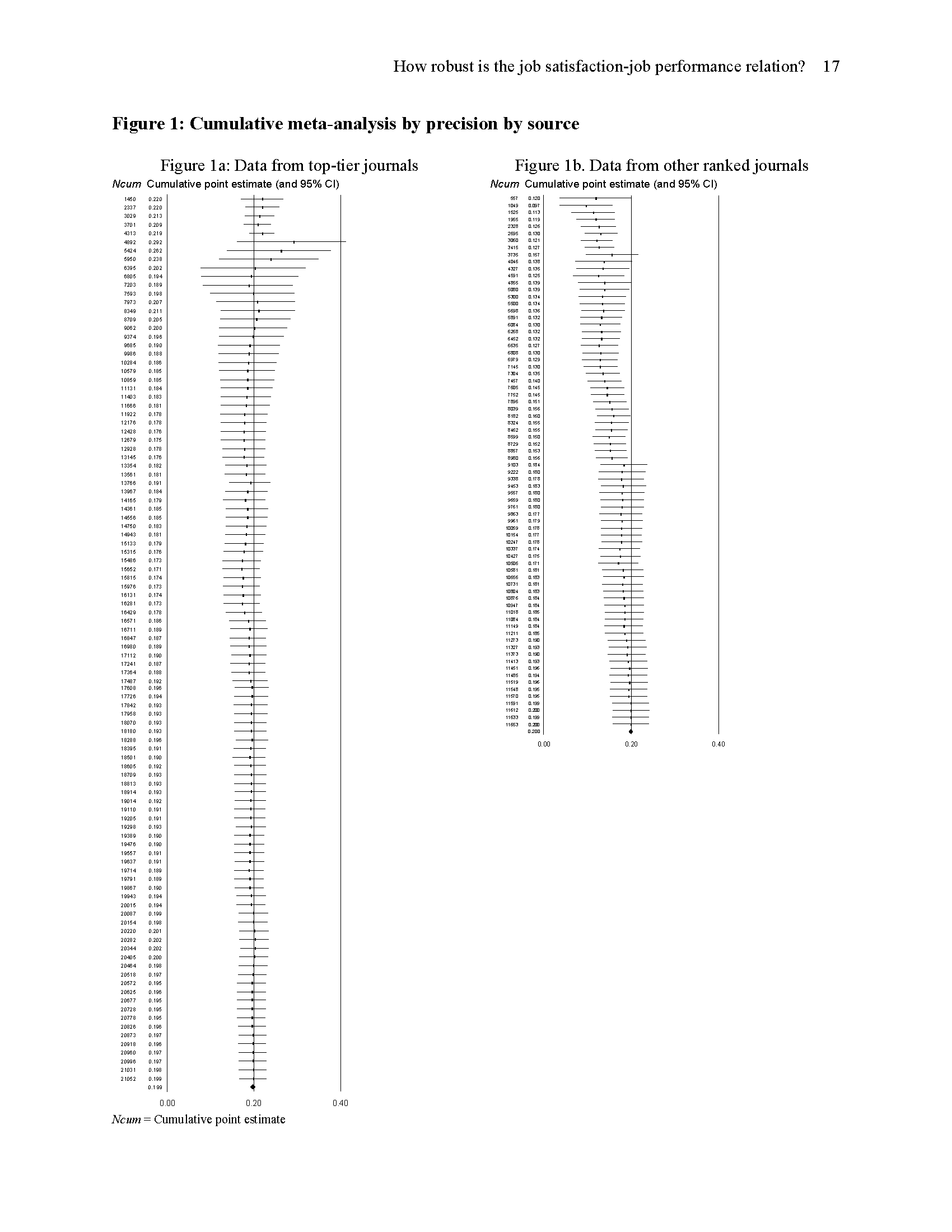 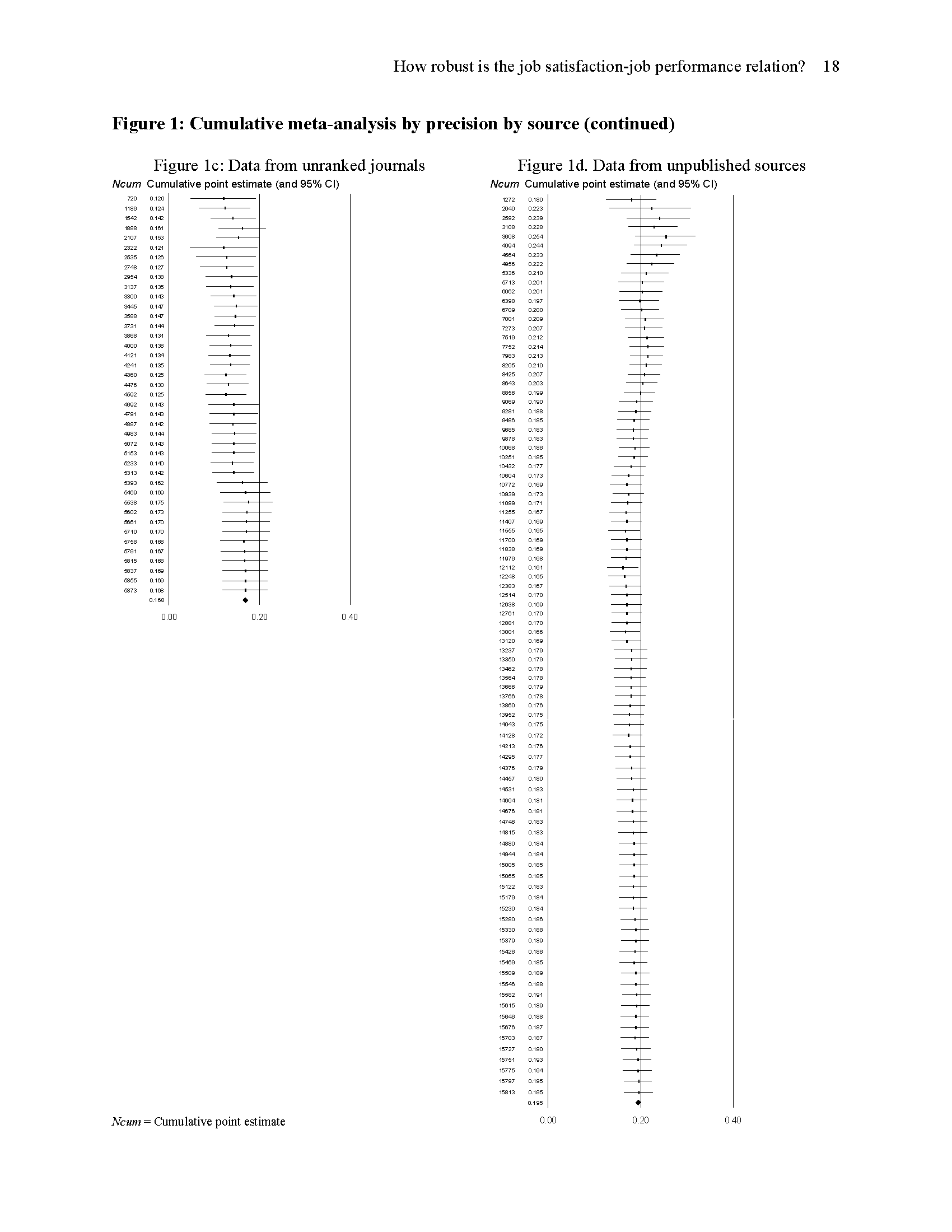 Data from top-tier journals
Data from other ranked journals
Data from unranked journals
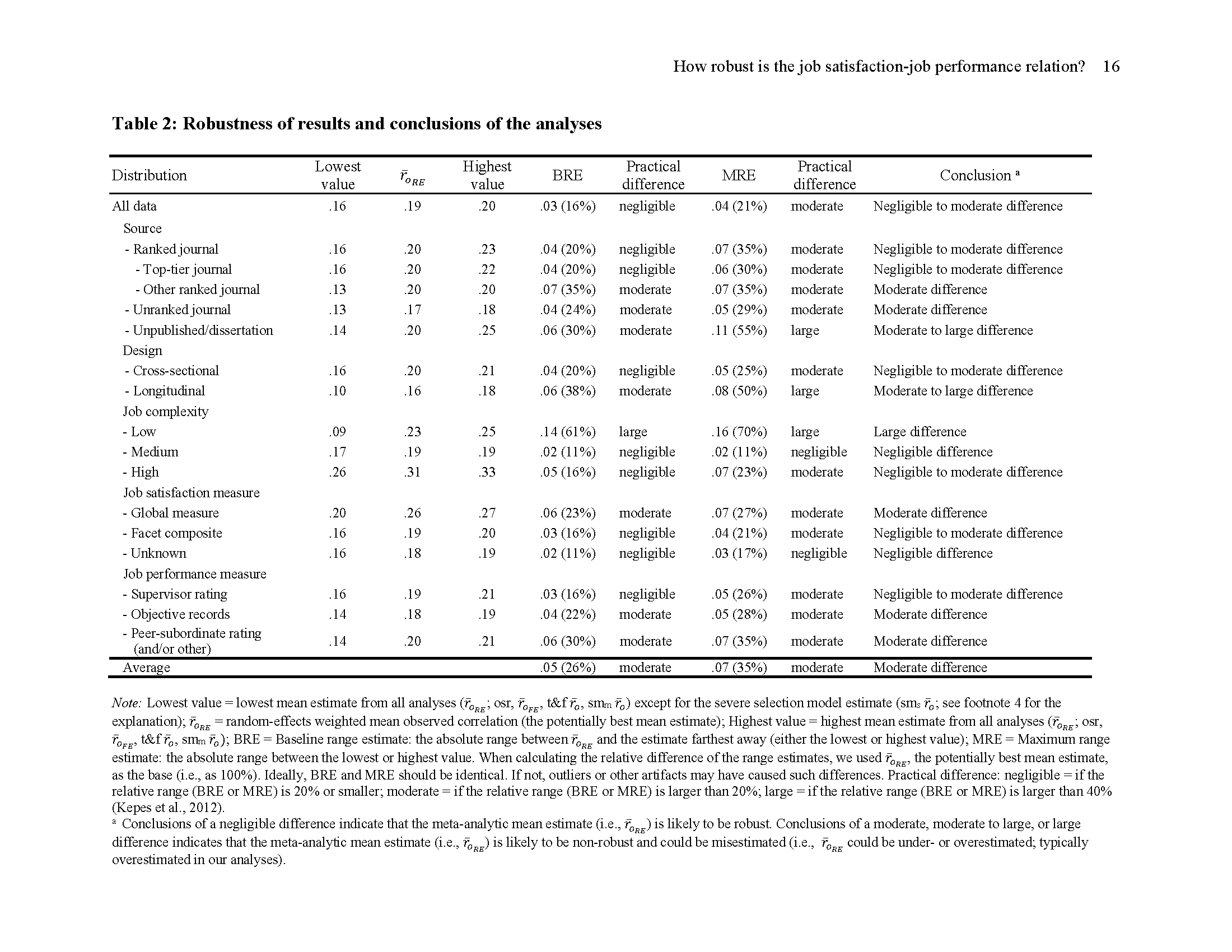